WARM UP
ANNOUNCEMENTS-Pick up materials from      front desk - Take out HW to be stamped
Use the 
rectangle to
answer the 
following:

What is the perimeter of the rectangle?

What is the area of the rectangle?

What is the area of the triangle formed by the blue lines?

4. Update TOC.
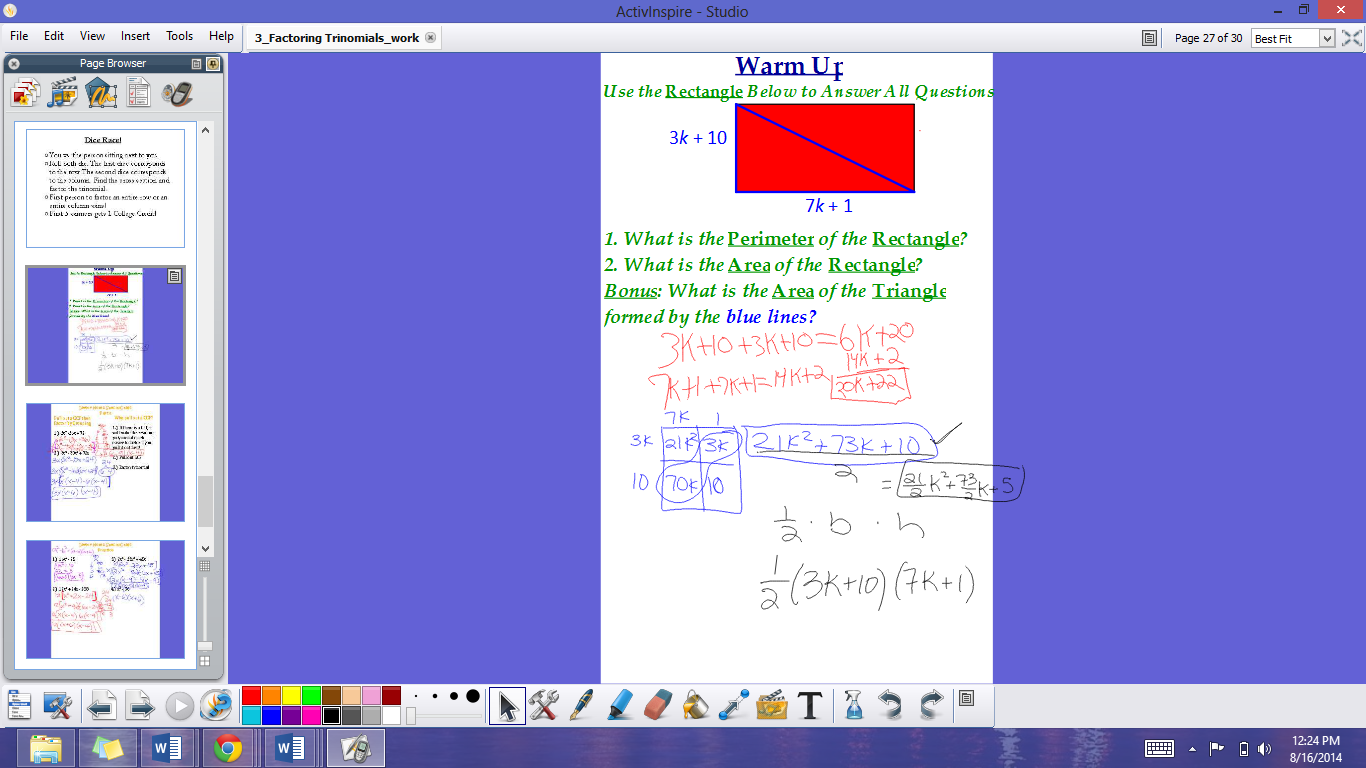 Homework Questions?
Unit 1: Polynomials & Quadratics
#3 Factoring Quadratics
Launch
Expressions like x2 + 3x + 2 have a special name. What is that name?

Quadratic!

Write down everything you know about these kinds of expressions.
Factoring Quadratic Expressions
Today we are going to relearn how to factor quadratic expressions.

You may have learned this before, but we’re going to really focus on understanding the process.
Standard Form = Ax2 + Bx + C
A, B, and C are the coefficients
A cannot be 0
x is the variable
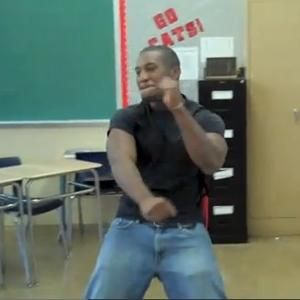 Teach Me How to Factor!
http://wmhsmath2santos.weebly.com/
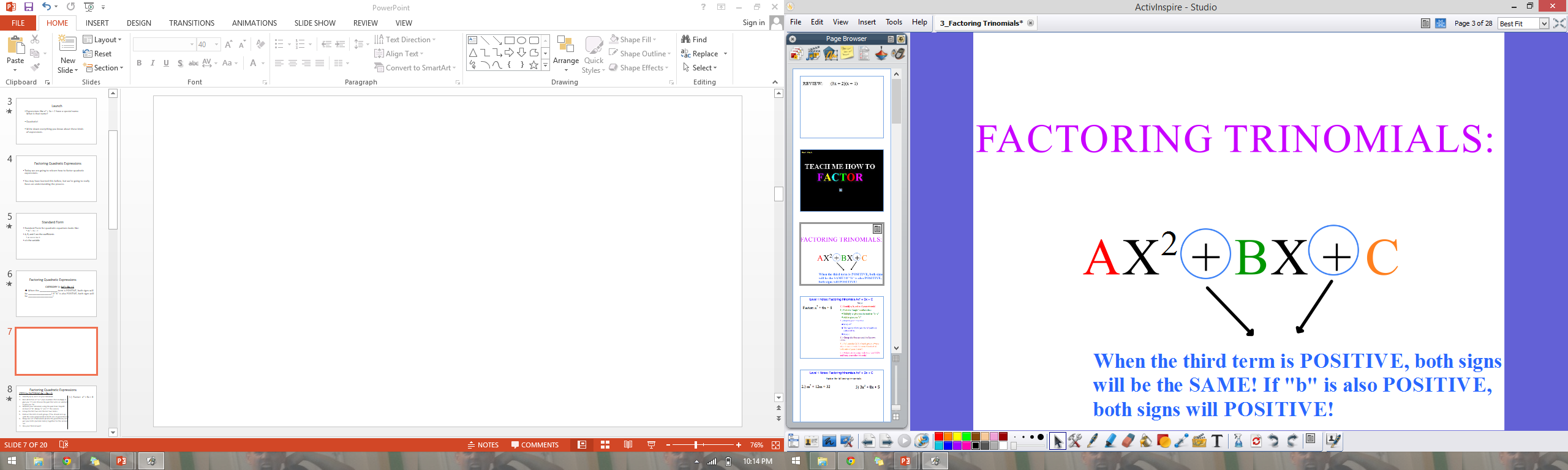 CATEGORY 1:
Factoring Quadratic Expressions
STEPS for FACTORING:
Identify A, B, and C of your trinomial.
1.)  Factor:  x2 + 6x + 8
Find all factors of “a∙c” (two numbers that multiply to     give you “c”) and choose the pair that adds or subtracts   to give you “b”.
Rewrite your trinomial, using the pair from Step #2 instead of “b”. (Keep “a” and “c” the same!)
Group the first two and the last two terms.
Pull out the GCF of each group. (*You should end up with the same polynomials in both sets of parenthesis!)
Keep one set of binomials (inside the parenthesis) and put your GCFs (outside terms) together for the second set.
Box your final answer!
Factoring Quadratic Expressions
EXAMPLE PROBLEMS:	
2.)  m2 + 12m + 32			3.)  3x2 + 8x + 5
BRAIN BREAK
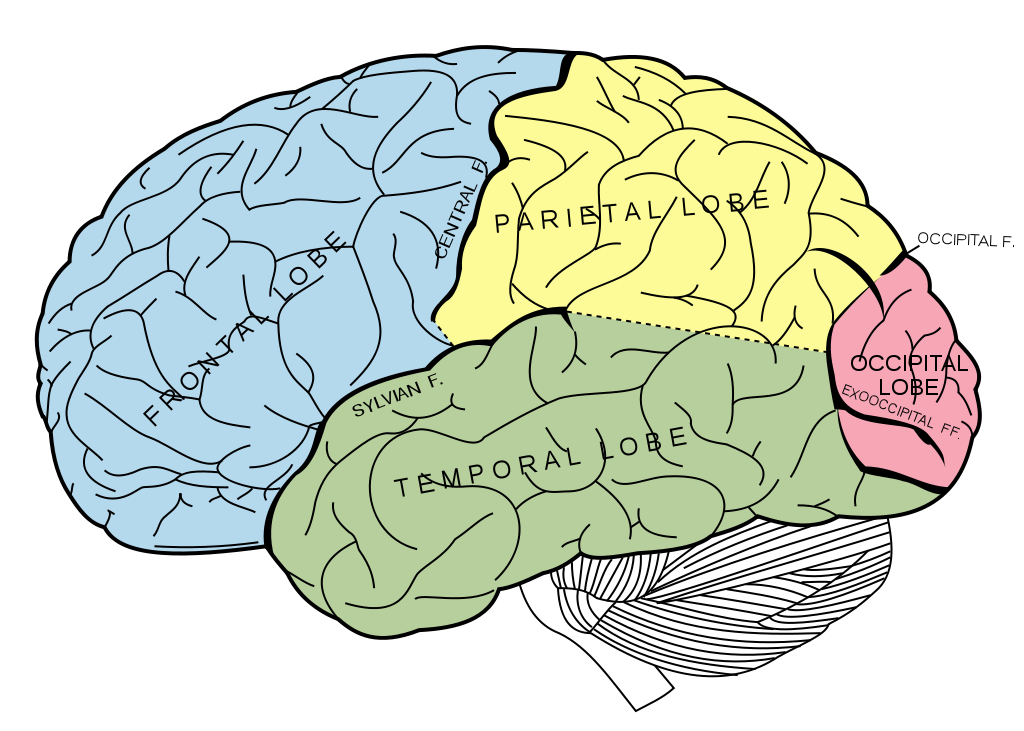 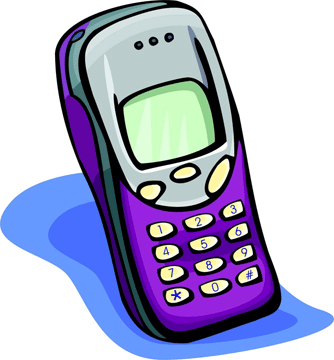 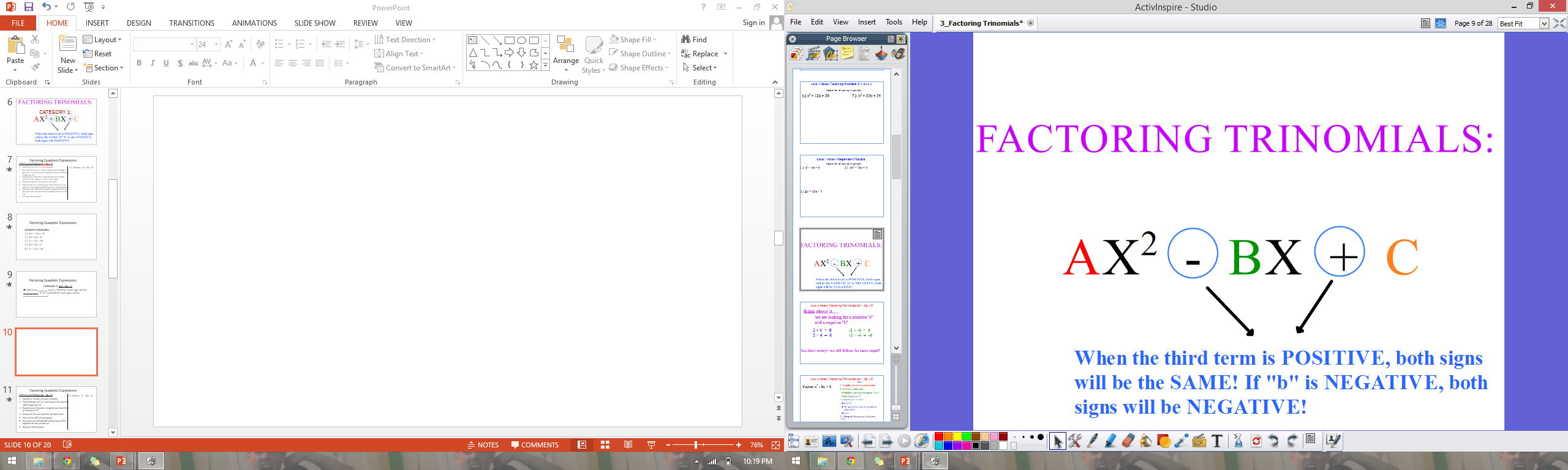 CATEGORY 2:
Factoring Quadratic Expressions
1.)  Factor:  x2 – 6x + 8
STEPS for FACTORING:
Identify a, b, and c of your trinomial.
Find all factors of “a∙c” and choose the pair that adds to give you ‘b”.
Rewrite your trinomial, using the pair from Step #2 instead of “b”. 
Group the first two and the last two terms.
Pull out the GCF of each group. 
Keep one set of binomials and put your GCFs together for the second set.
Box your final answer!
Factoring Quadratic Expressions
EXAMPLE PROBLEMS:	
2.)  x2 – 3x + 2				3.)  2x2 – 13x + 15
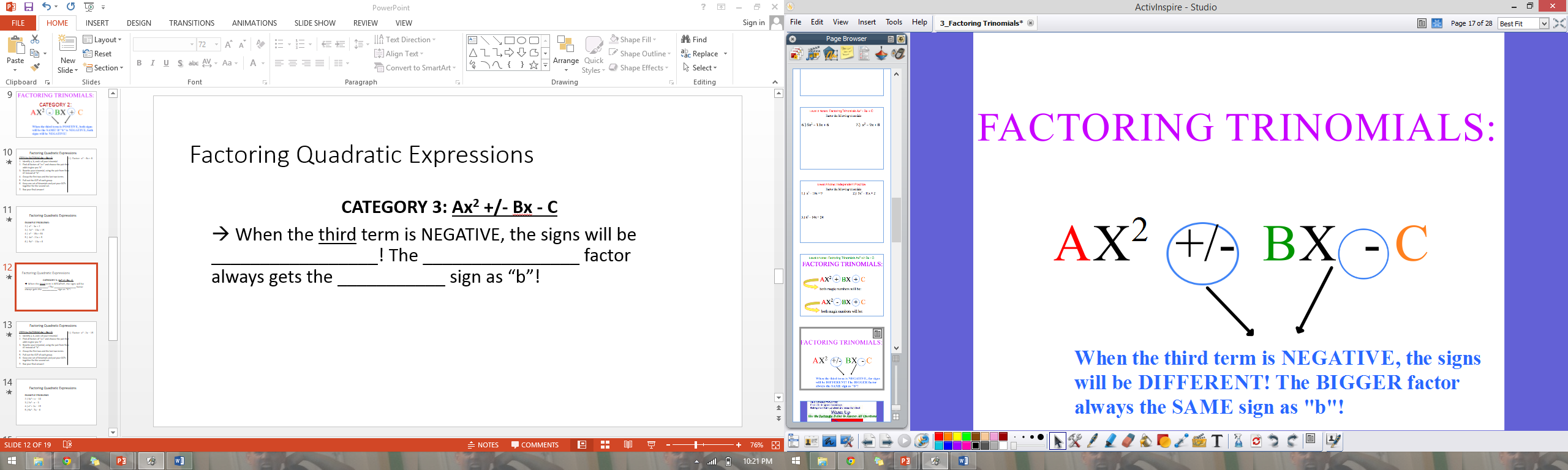 CATEGORY 3:
Teach Me How to Factor
http://www.youtube.com/watch?v=OFSrINhfNsQ (2:26)
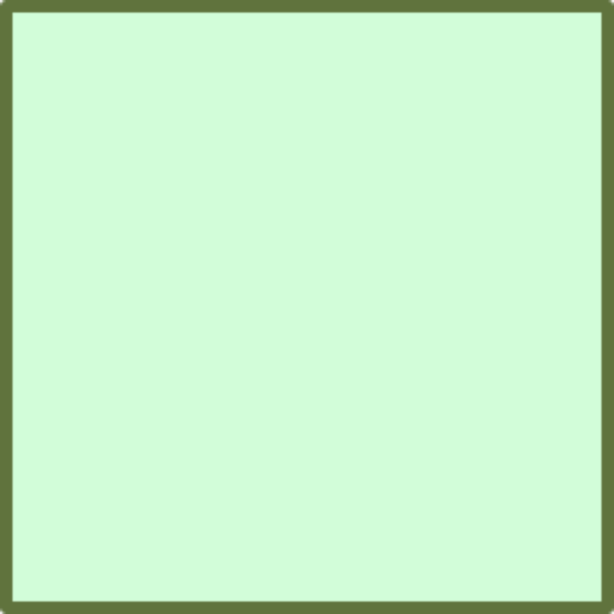 Factoring Quadratic Expressions
STEPS for FACTORING:
Identify a, b, and c of your trinomial.
Find all factors of “a∙c” and choose the pair that adds to give you ‘b”.
Rewrite your trinomial, using the pair from Step #2 instead of “b”. 
Group the first two and the last two terms.
Pull out the GCF of each group. 
Keep one set of binomials and put your GCFs together for the second set.
Box your final answer!
1.)  Factor:  x2 - 2x – 15
Factoring Quadratic Expressions
EXAMPLE PROBLEMS	
2.) 3x2 + x – 10				3.) 5x2 - 7x – 6
Let’s Apply!
Mr. Leichner is building a crib for his 7 month old baby Jillian. The crib will have a surface area of 3x2 +20x – 7. Jillian is sick with a 103.7 fever, so Mr. Leichner is home with the baby. Sign the Get Well card to make her better!!
What are the length and width of the crib? 


What would the area of the crib be if x = 3 in?
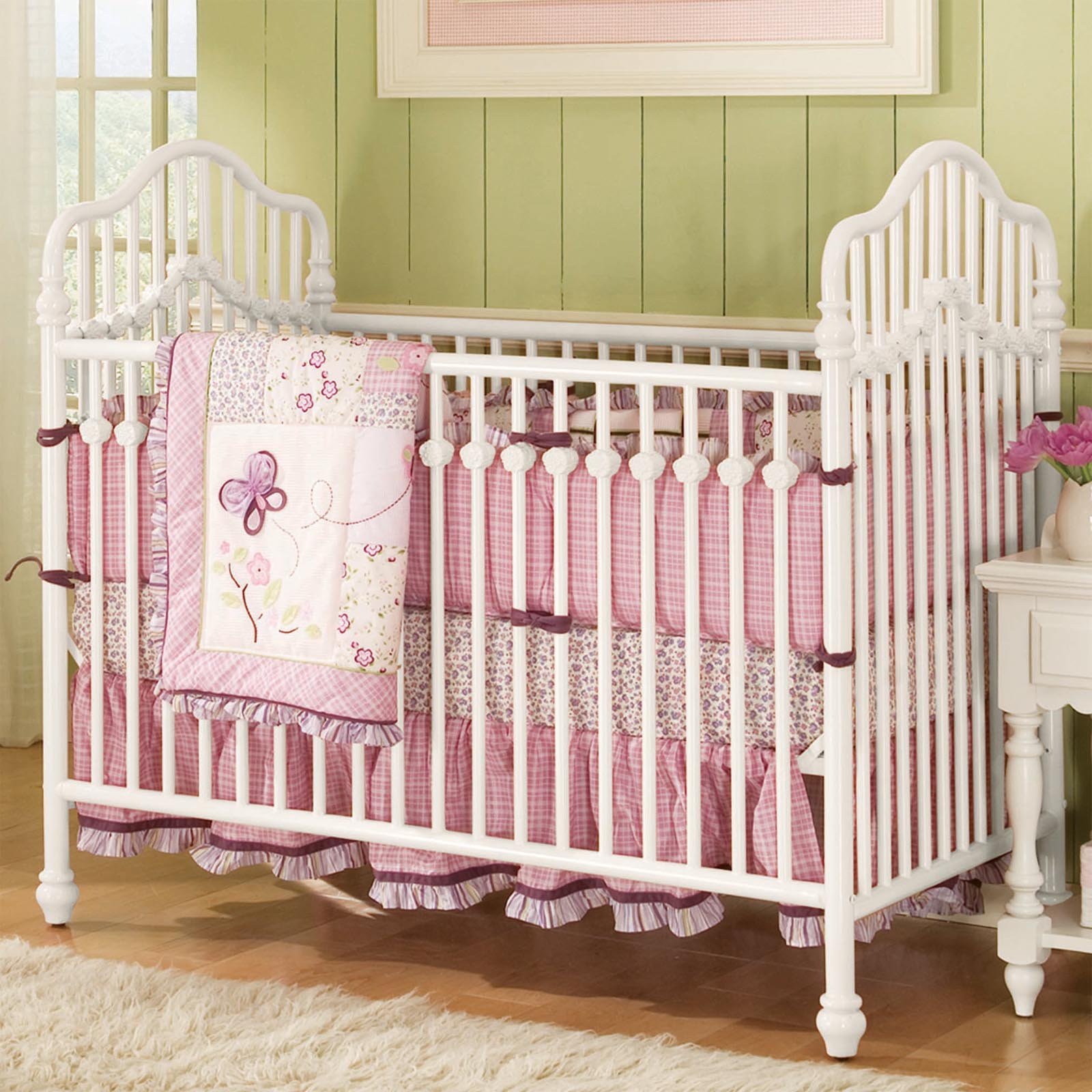 BRAIN BREAK
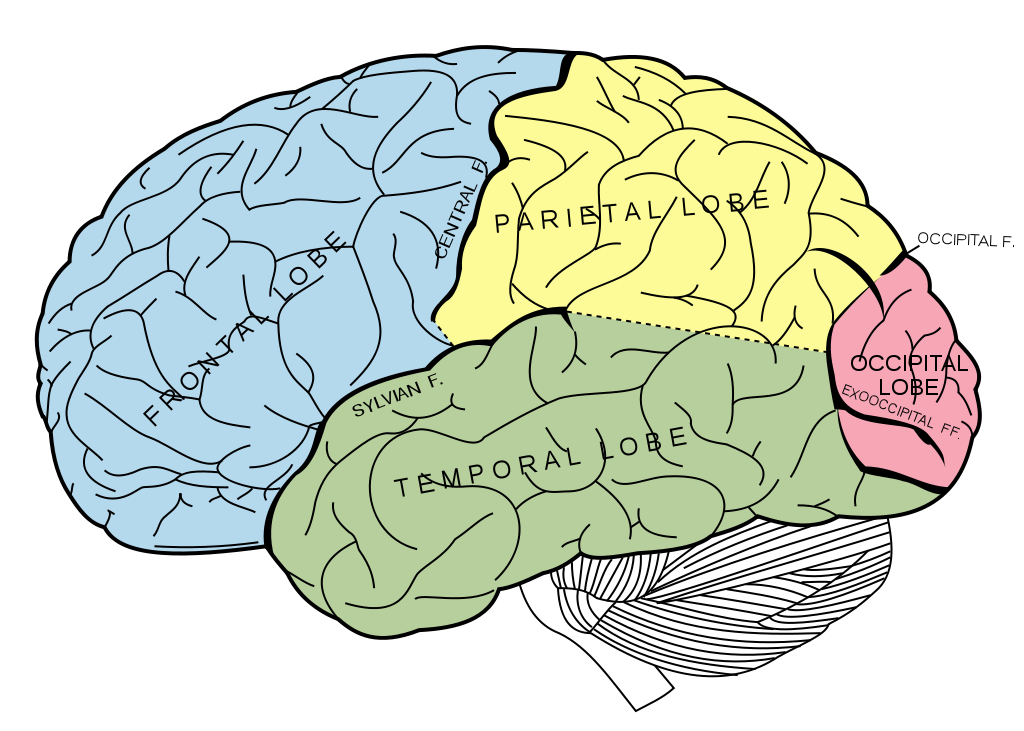 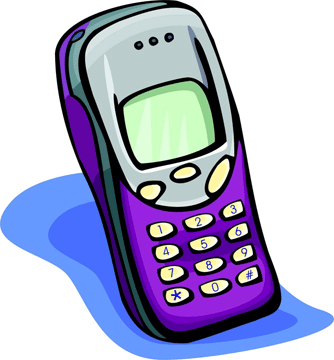 ALGEBRA CONNECT!
You vs. everyone in your team.
Your goal is to factor enough squares to get a BINGO (6 horizontal, 6 vertical, or 6 diagonal) before anyone else at your team does.
Roll the dice twice – 1st roll corresponds to the row, 2nd roll corresponds to the column. The cross section is the problem you have to factor.
The first problem will be decided by Ms. Santos. Everyone starts on the same problem!
Once you finish the problem, grab the dice and roll for your next problem. 
First person at each team to get BINGO and have them all correct, wins 5 College Credits!
Work can be done in the boxes themselves or on page 3 of your notebook.
Partner Practice
1. The area of a rectangle is x2 + 7x + 6. What are the length and the width?



2. The area of a triangle is ½(2x2+5x+3). What are the height and base of the triangle?
Independent Practice(Girls do odds, Boys do evens)
c2 + 12c + 35

5x2 – 13x + 6

2x2 - x – 3

x2 + 12x + 20
4x2 - 21x + 5	

x2 + 2x – 15

x2 – 16x + 64

5x2 + 8x + 3
Homework
NONE, but if you want to get a head start on tomorrow’s homework…
#3 Factoring Quadratics
Exit Ticket
Two community gardens are being built outside Freshman Academy. The area of the first garden is 20x2 – 63x + 36.  The second community garden has an area of 2x2 + 9x + 4.

By how much is the perimeter of the first garden larger than the perimeter of the second garden? 
Write a 3-sentence email to National Community Garden Association asking for the correct length of wood you will need to build a fence surrounding both gardens. Assume x is 2 feet.
Glue notes onto page 3.
Go Fish!
Let’s play Go Fish!

In your teams, deal out the cards and play go fish with quadratics!
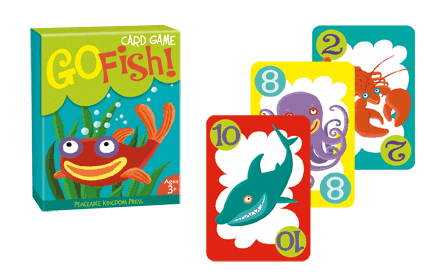